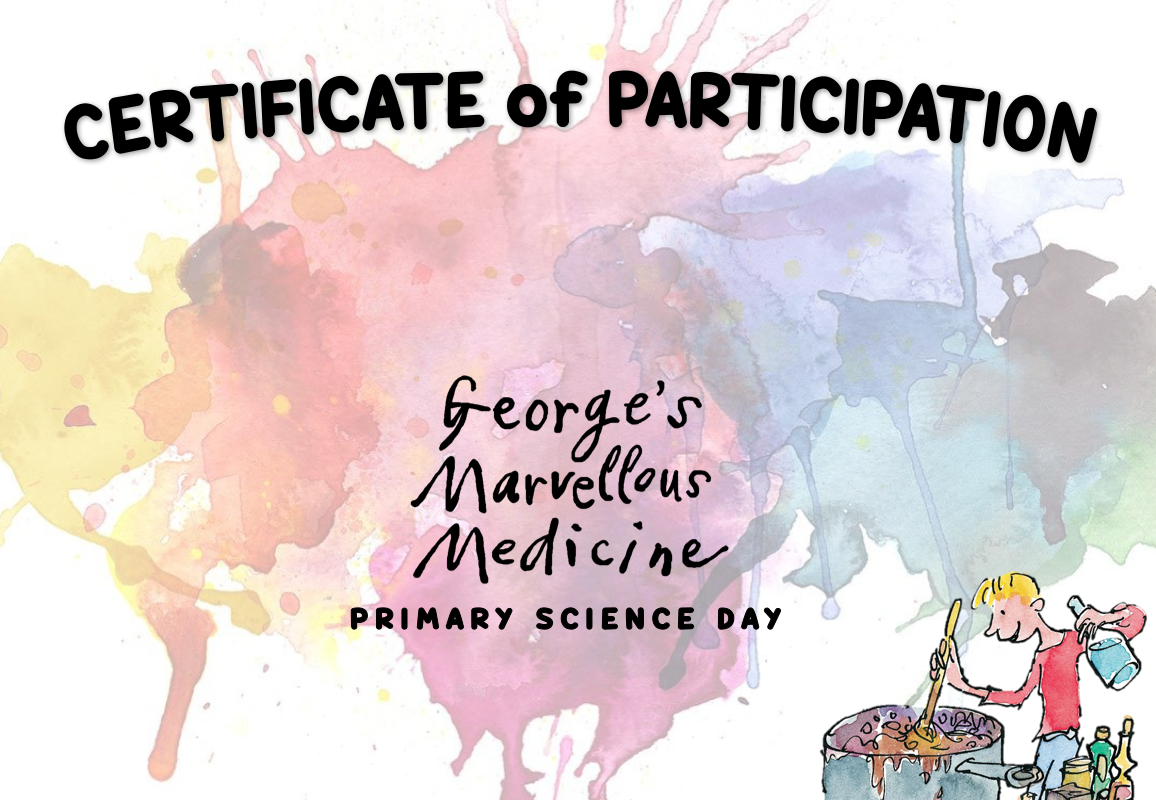 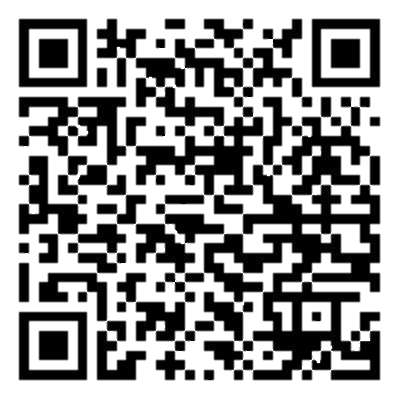 Logo